DIJALOG
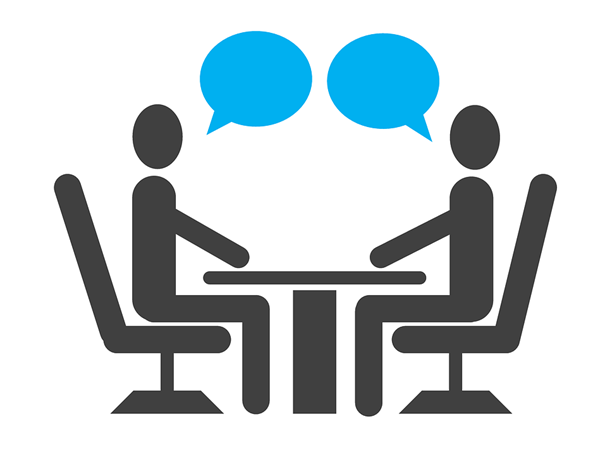 SAT RAZREDNIKA 21.5.2020.
VREDNOTE
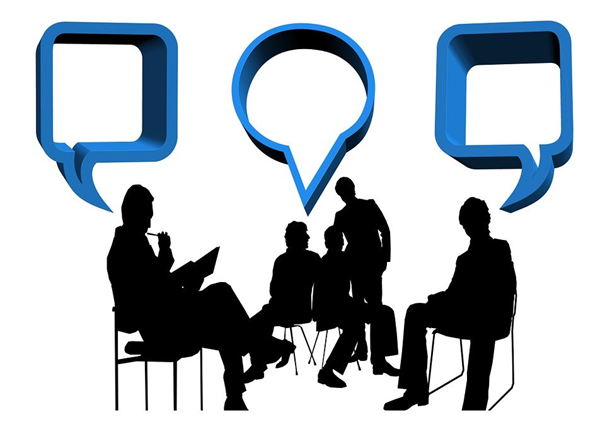 Razgovor između dvoje ljudi 
zovemo DIJALOG.
Znati razgovarati s ljudima oko 
nas nije uvijek jednostavno, 
ali možemo i to naučiti.
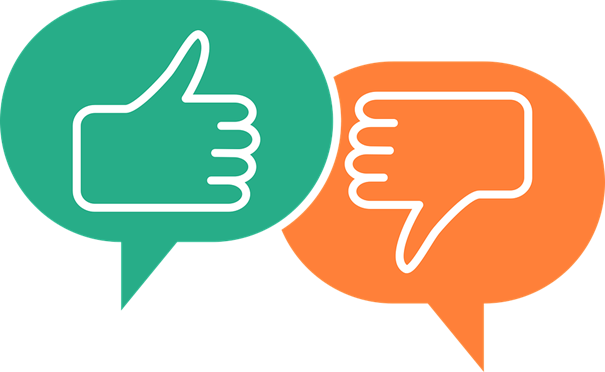 DIJALOG
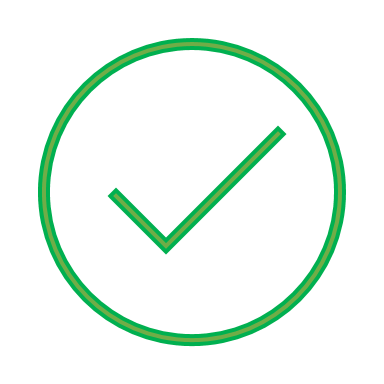 razgovorom s drugima učimo
razvijamo vještinu govorenja
iskrenim razgovorom jedni 
drugima dajemo pohvale i 
dobronamjerne kritike te tako 
imamo mogućnost mijenjati 
mišljenja i ponašanja
izmjenjujemo ideje, iznosimo svoje mišljenje i slušamo tuđa mišljenja
UVJETI ZA POSTOJANJE DIJALOGA
Imamo dovoljno povjerenja u druge.
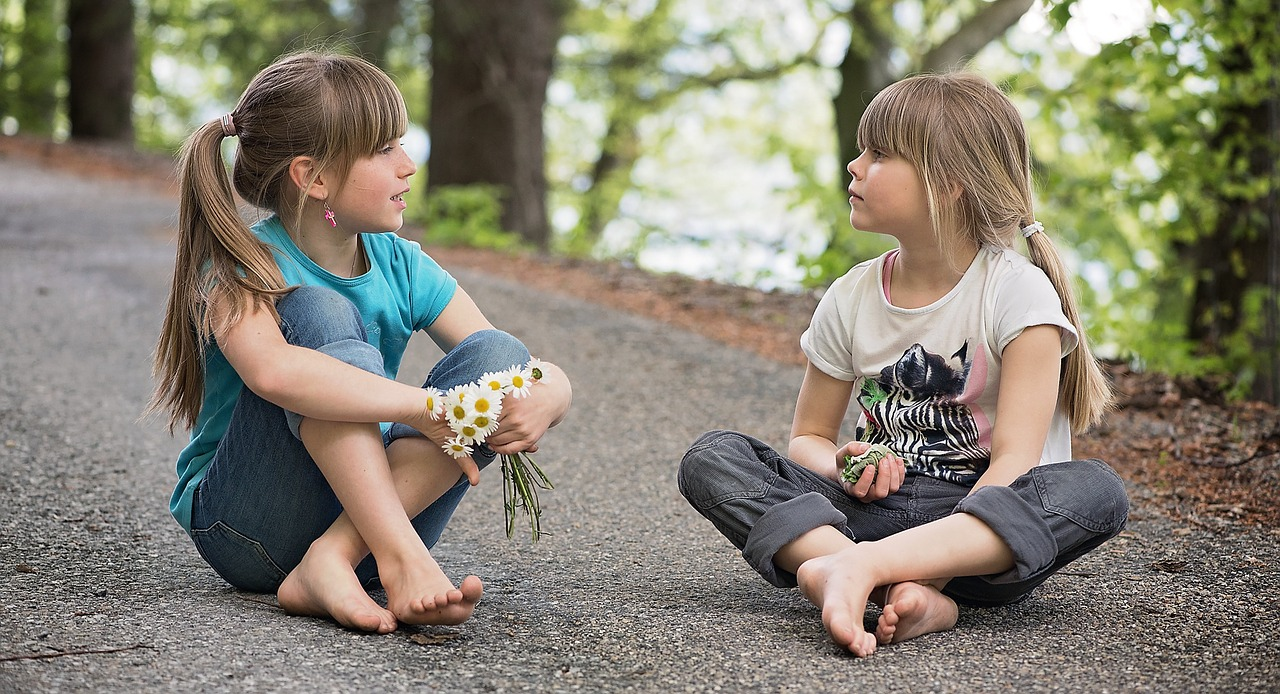 Imamo nešto za reći.
Imamo dovoljno povjerenja u same sebe (samopoštovanje).
Želimo slušati.
Priznati pogrešku ne znači "biti slab".
Spremni smo otkriti svoje pogreške.
Osim toga...
da bismo izmijenili mišljenje i pokušali doći do mogućih odgovora trebamo:
SLOBODNO iznositi stavove
POŠTOVATI tuđe mišljenje
ISKRENOST pri izražavanju osjećaja zadovoljstva ili nezadovoljstva
HRABRO izraziti neslaganje s idejama drugih i prihvatiti moguće posljedice
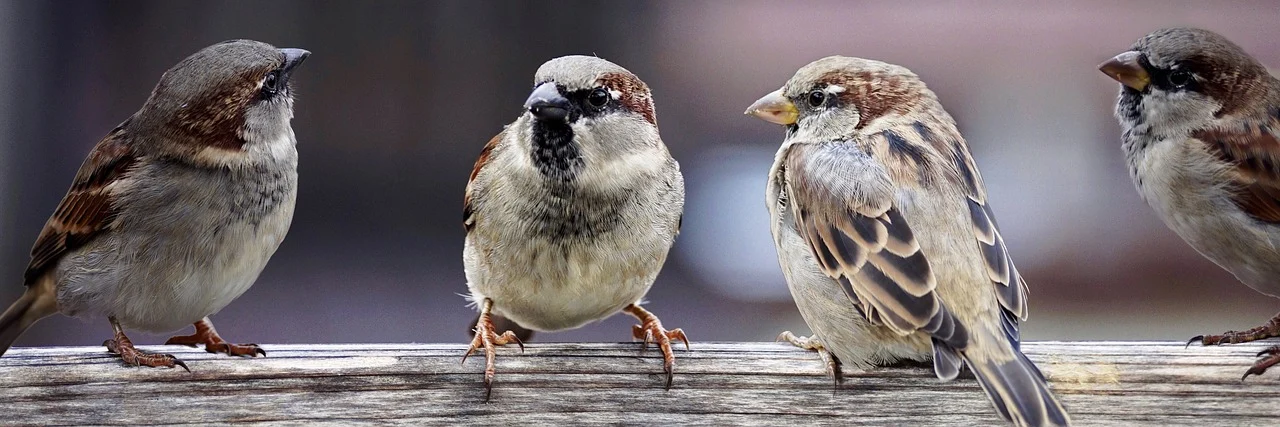 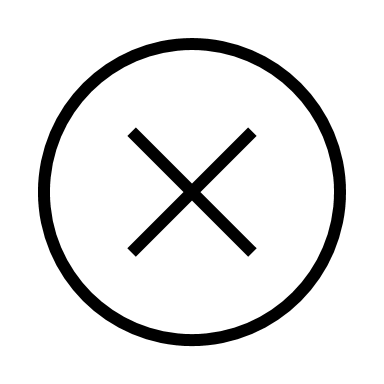 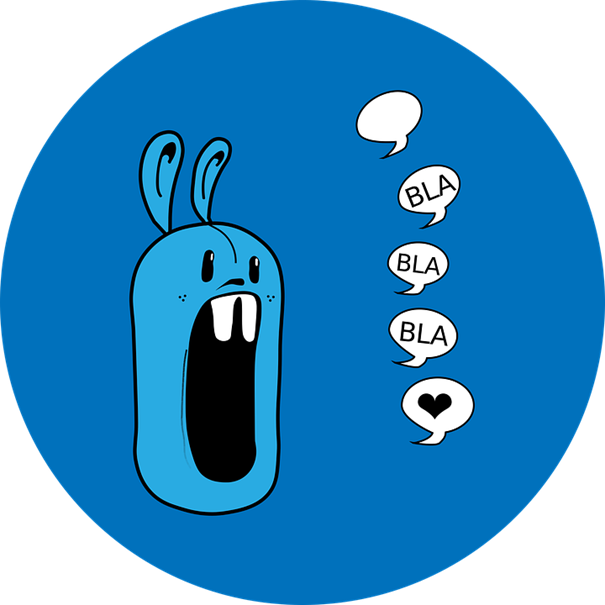 DIJALOG
nije monolog
ne povisujte ton razgovora
ne namećite drugima
    svoje mišljenje.
kad ćemo voditi dijalog sami sa sobom
kad ćemo morati 
 poslušati
kad ćemo učiti u tišini
Bit će trenutaka...
kad ćemo se iskreno ne složiti
kad ćemo
  prosvjedovati
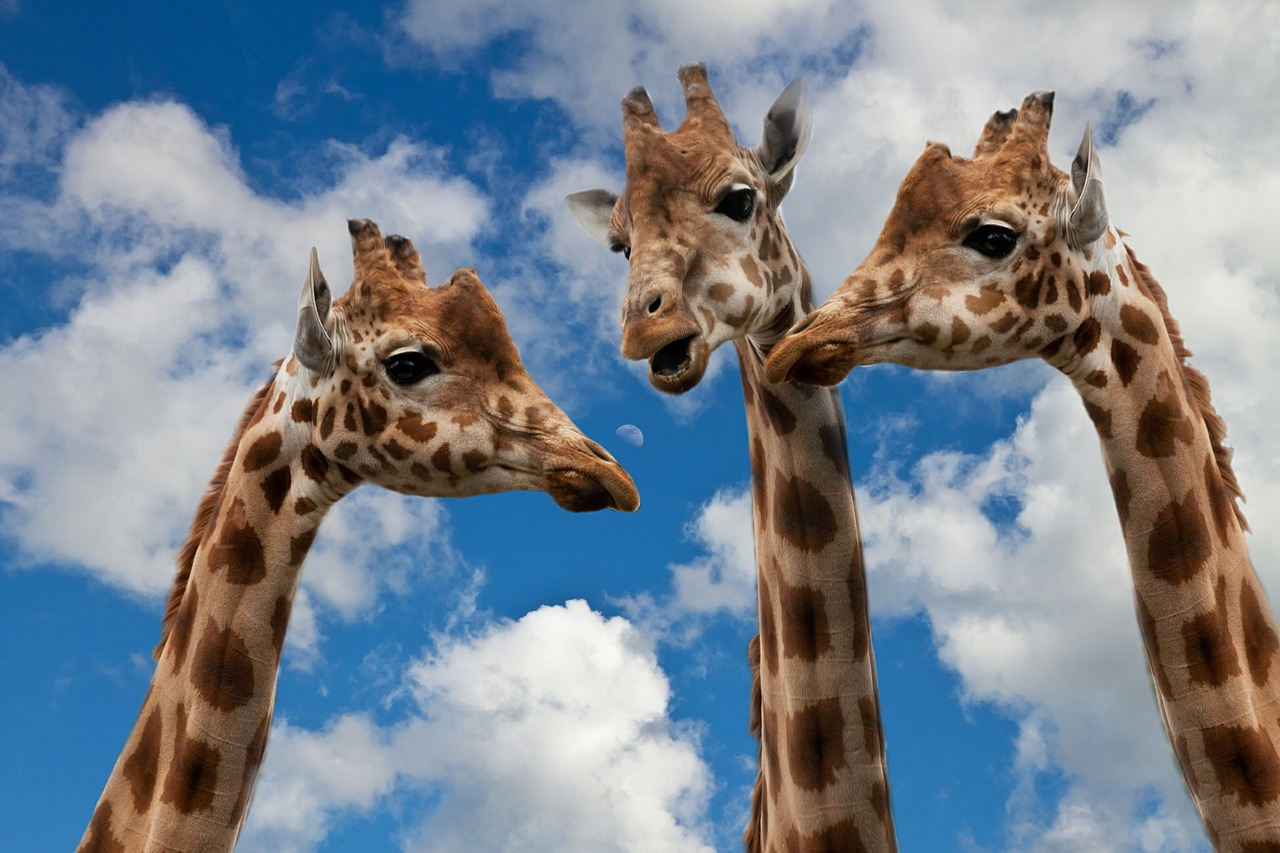 kad ćemo
 prihvatiti i "pregristi jezik"
kad ćemo se oči u oči suprotstaviti
  nepravdi
kad će šutnja biti najbolji odgovor
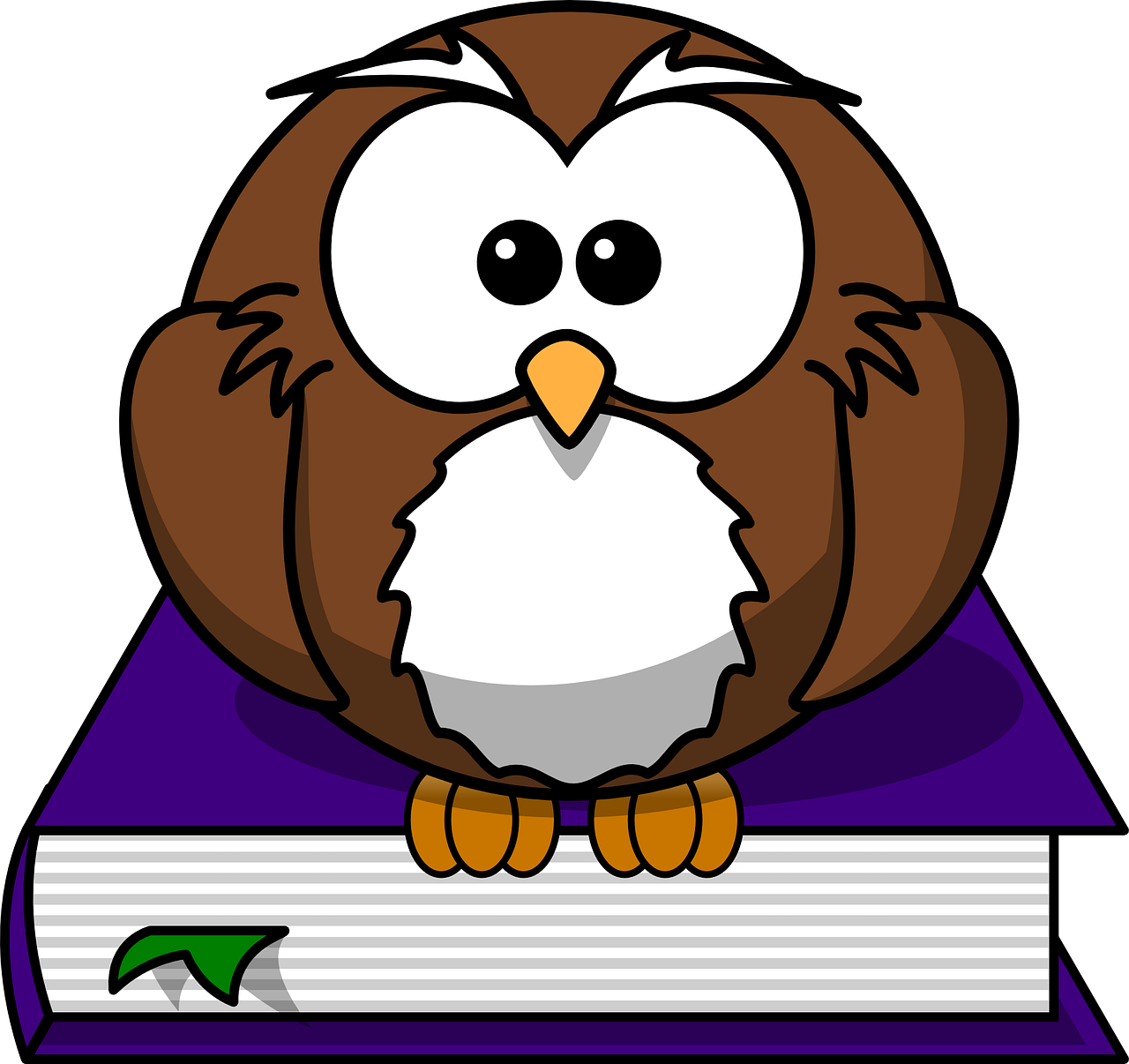 MUDRE IZREKE
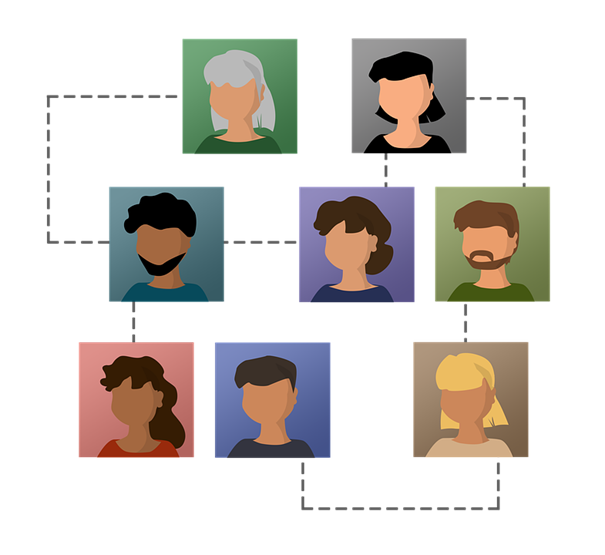 U razgovoru upoznajemo druge ljude.
Kada čovjek puno govori, uvijek kaže ponešto što nije trebao reći.
Priroda je dala čovjeku jedan jezik, ali dva uha, kako bi više slušao nego govorio.
Tko nam brani da kažemo istinu uz osmijeh?